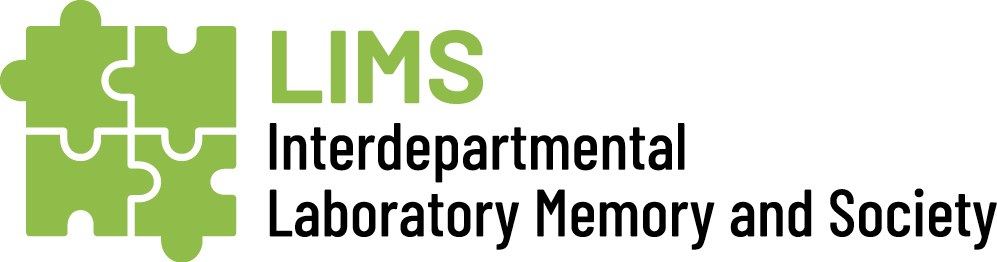 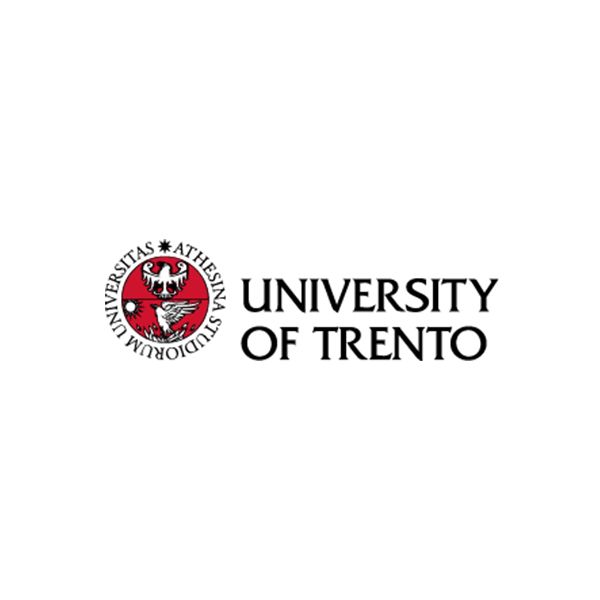 About LIMS
Established in 2022 as part of the ‘2022-2027 Progetto Strategico’ of the University of Trento, co-managed by the Department of Humanities and the Department of Sociology, coordinated by Giorgia Proietti, including ca. 30 members, from any discipline
Main disciplines and topics involved: history (ancient to contemporary), cultural sociology, anthropology, cognitive sciences, medical humanities, trauma studies, war studies
Established local connections with historical research centers in our territory (‘third mission’, dissemination), and national connections with other memory centers
DESIDERATA: more international networking!
lab.lims@unitn.it

giorgia.proietti@unitn.it
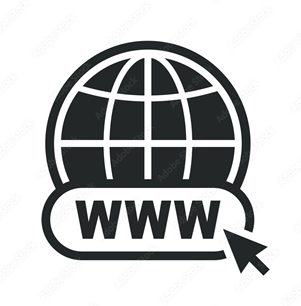 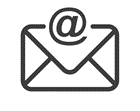 https://lims.unitn.it/
LIMS’ activities
Two curricular courses in Memory Studies (‘Introduction to Memory Studies’ and ‘Memory Studies and Historical Research’) both at an MA level
Yearly seminar series ‘LIMS lunch seminars. Memory Studies in Trento – Multi-disciplinary perspectives’
Internship programme for national and international MA and PhD students (see next slide)
Guest lectures, workshops and conferences (e.g. International conference ‘Searching for Memory between the Mind and the World’, 28-30 Aug 2024, with top memory scholars such as Wulf Kansteiner, Jeff Olick, Valérie Rosoux, and John Sutton, among others)
Summer School, 26-31 Aug. 2024 (and possibly every 3 years): 25 participants from all over the world (almost 60 applications)
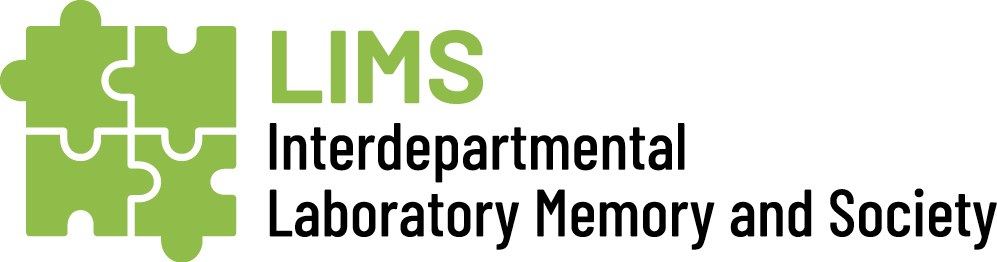 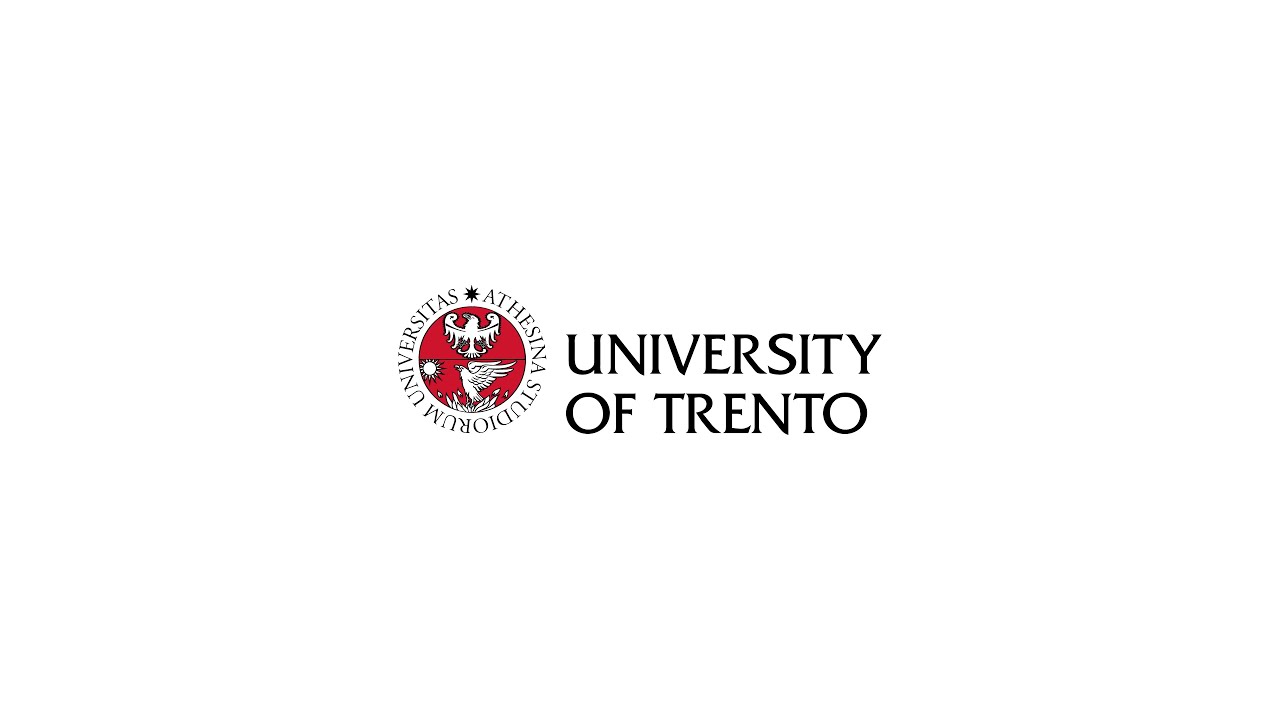 LIMS internship programme
LIMS offers two/three-month internships to advanced MA and PhD students from Universities from Italy and abroad. 

	       Internships are non-stipendiary, however they can be framed within the Erasmus Programme, or any other funded programme, if applicable.
The internships will be max 4 per year:

2 spring internships (March to May) 
Application deadline: 30 December

2 fall internships (Oct. to Dec.) 
Application deadline: 30 June
Further details and the online application form can be found here: https://webmagazine.unitn.it/news/lettere/121020/lims-internships
For any queries please contact
lab.lims@unitn.it
LIMS Summer School 2024
Find 
us on
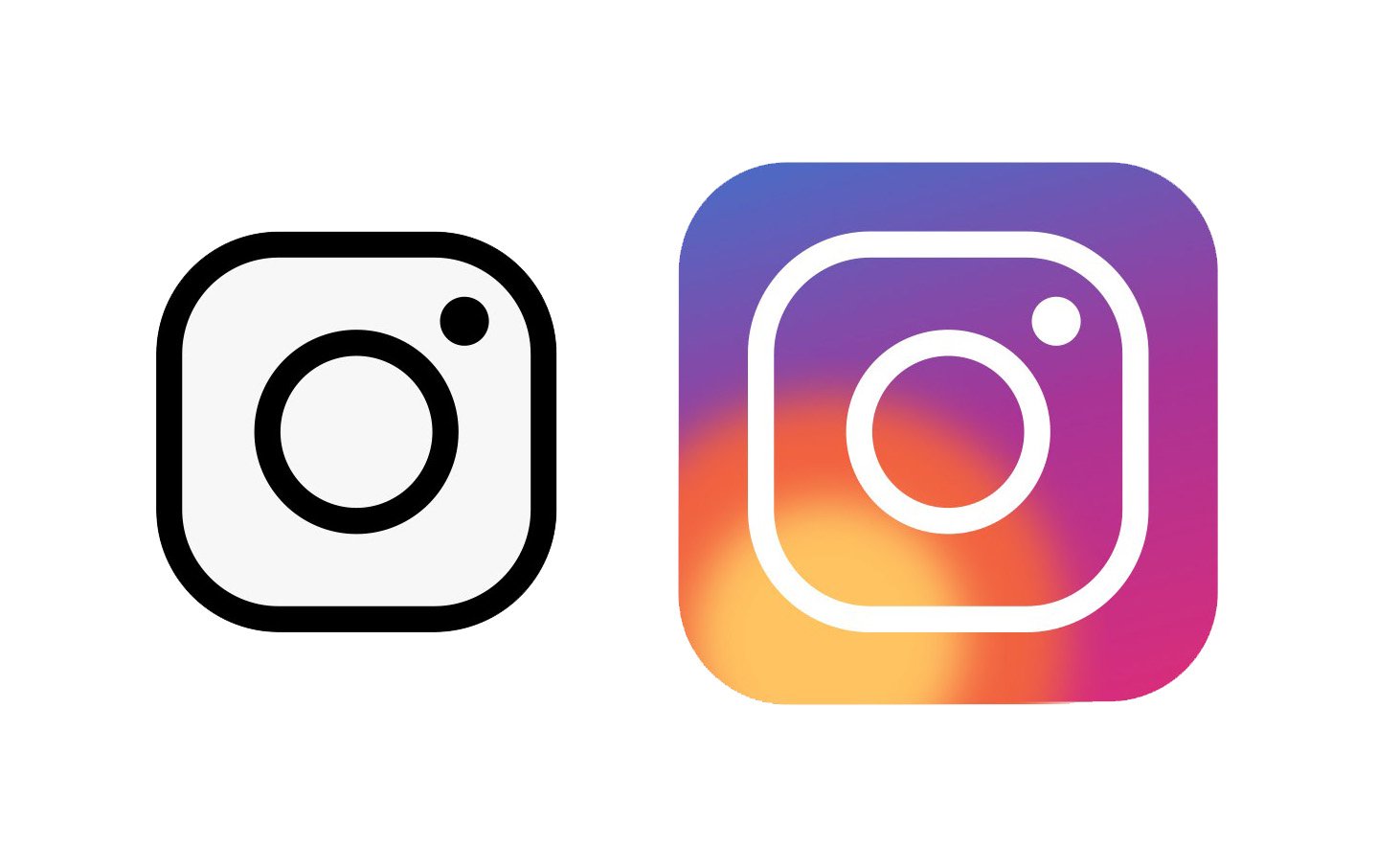 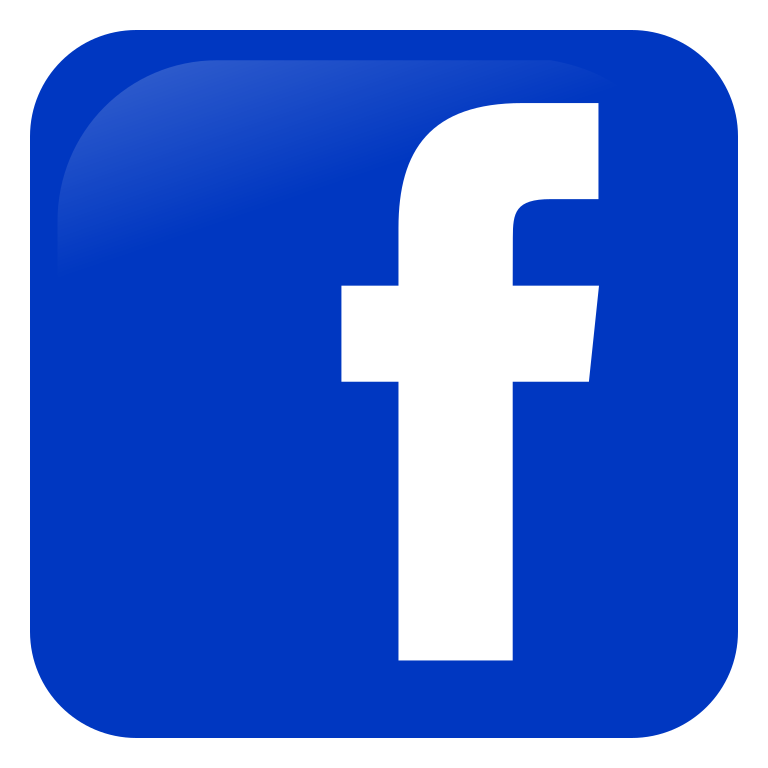 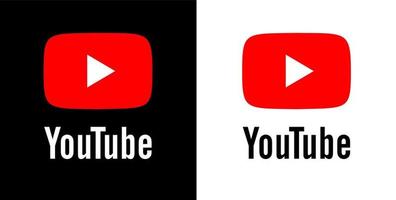 The Bell of the Fallen, Rovereto (Trento): a claim for universal peace